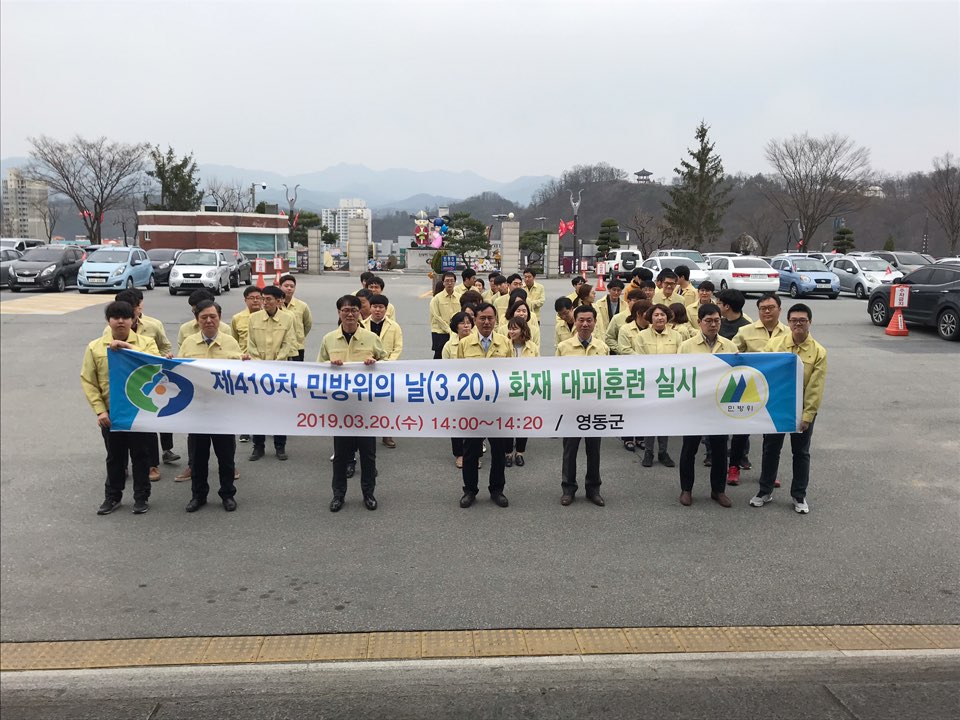 12-1. 2019년 전국생활체육대축전 경기장 안전점검
4.1.(월)~4.5.(금) 중 하루 / 영동체육관, 군민운동장
소방, 전기, 건축물 분야 유관기관 합동점검
12-2. 제277회 안전점검의날 캠페인
4.24.(수)  14:00 / 전통시장  / 30명 
불법 주정차 근절 및 중점개선 불법 주정차 구역 집중홍보
12-3. 2019년 도민안전 종합대책 설명회
4.11.(목) 15:00~ 16:00 / 도청 대회의실 / 7명
도민 안전종합대책 보고, 안전관리헌장 낭독 등
12-4. 소하천정비사업 및 유지관리 사업 추진
12-5. 재해위험지구 정비사업 추진
12-6. 상반기 민방위 비상소집 훈련
4. 4.(목) 07:00~08:00 / 각 직장대 회의실 등 / 80명
4. 4.(목) 18:00~19:00 / 각 읍면사무소 / 950명
12-7. 민방위 대장 특별교육
4. 5.(금) 13:00~17:00 / 영동읍 대회의실 / 100명
12-8. 4월 민방위 경보시설 정기 점검
4. 9.(화) / 민방위 경보시설 7개소
12-9. 상반기 민방위 기본교육
4. 11.(목) ~ 4. 12.(금) 13:00~17:00  / 난계국악당 / 400명
12-10. 2019년 영동군 자율방범대 체육대회 개최
4. 7.(일) 10:00 ~ 15:00 / 영동체육관 / 500명
12-11. 농촌마을 안전용 CCTV 확대 설치사업 추진
민선7기  군수님 공약사업 / 황간면 43개 마을
사업설명회 개최 및 대상지 선정
22
12-12. 학교 CCTV 설치 및 통합관제센터 연계사업 추진
민선7기 군수님 공약사업 / 관내 11개 중·고교 
영동교육지원청 및 학교 대상 사업추진 협의
▣ 이달의 중점 홍보 사항
상반기 민방위 기본교육 / 홈페이지